Дикие животные и их детёныши
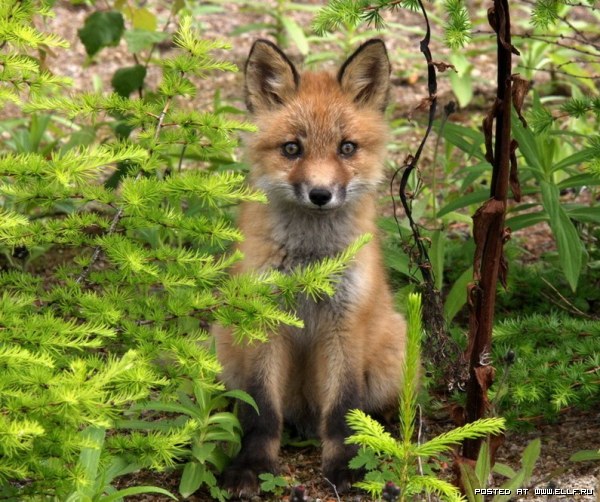 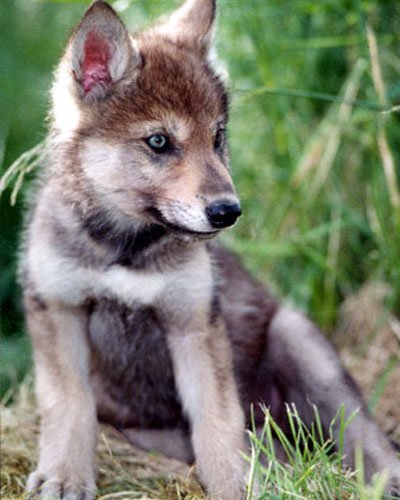 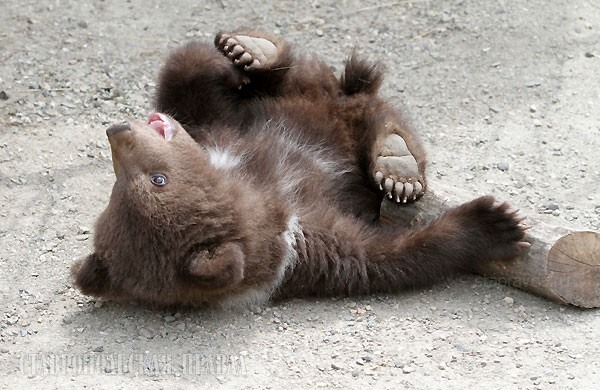 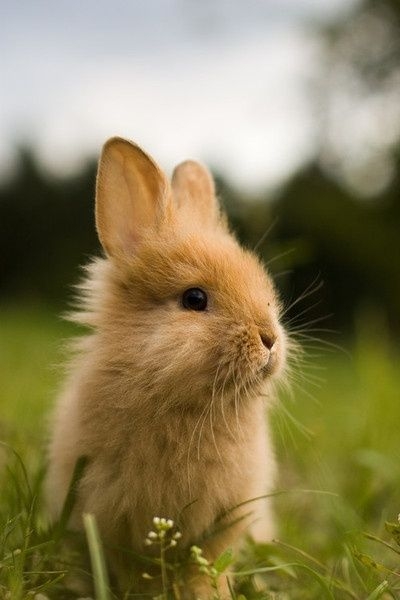 Лиса и лисята
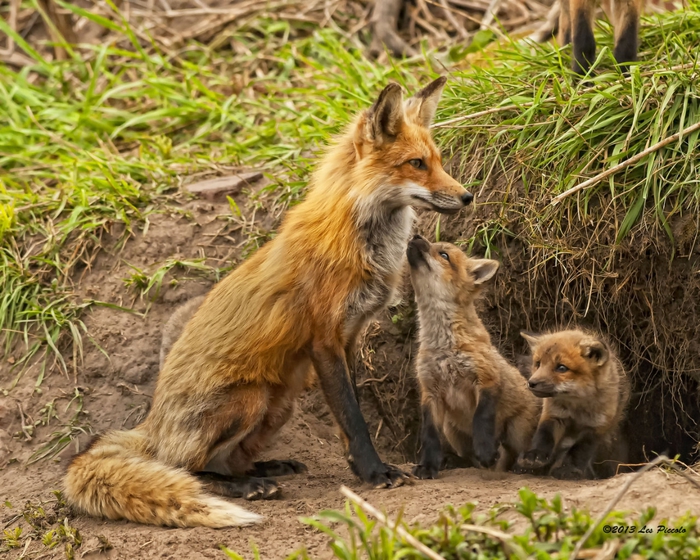 Медведица и медвежата
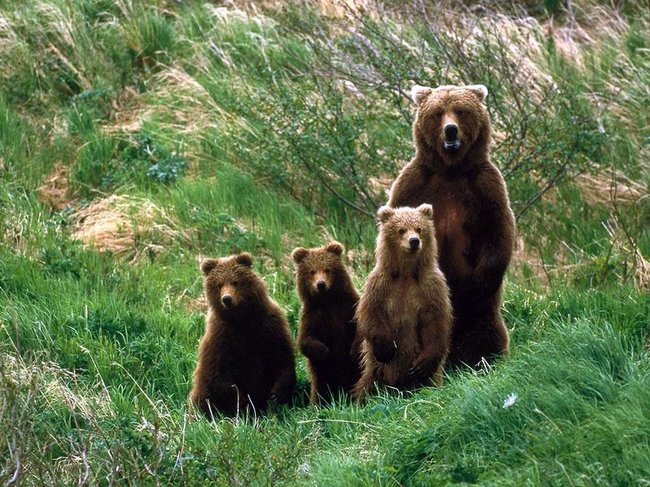 Волчица и волчата
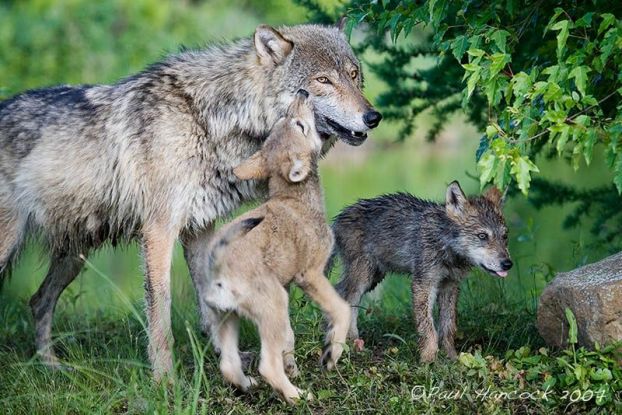 Зайчиха и зайчонок
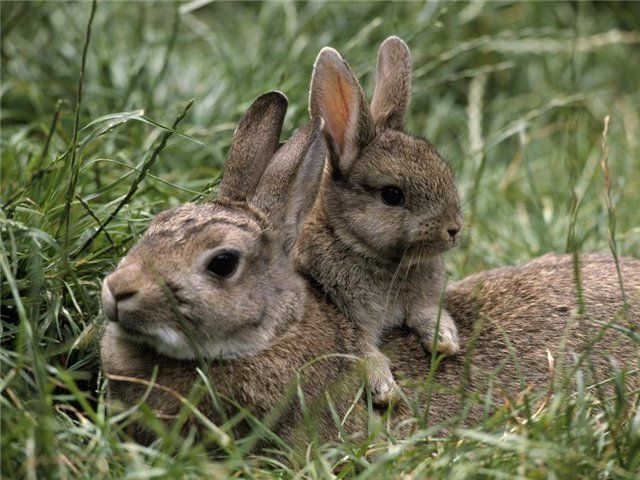 Ежиха и ежата
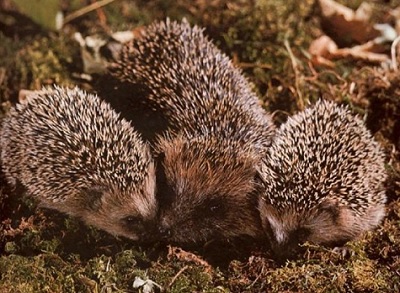 Белка и бельчата
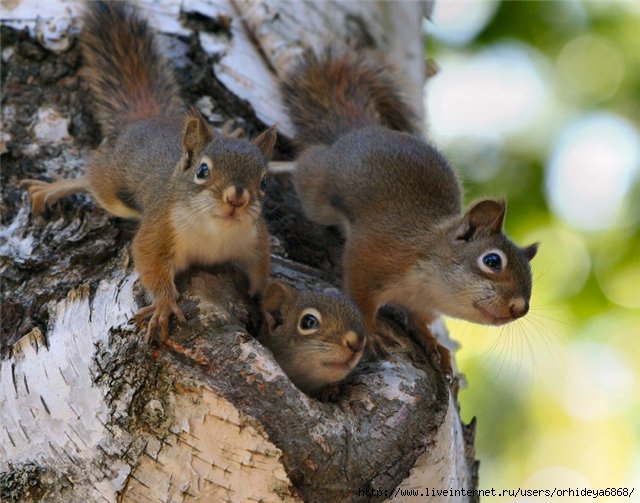